Mondeling  Nederlands
Cursus 1 – Module 7

Dag 1
Weet je nog?
Wat hebben we al geleerd?

De familie
Het speelgoed
De kleding
Het weer
Klankoefeningen /o/
op
pop
drop
sop
sok
long
tong
tok
mok
stok
klankversje
olleke bolleke
rebu solleke
olleke bolleke
knol
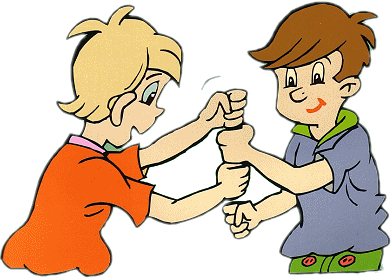 klankversje
hop hop hop
paardje in galop
wil je wel wat harder lopen
is het zakje haver op
gaan we lopen in galop
hop hop hop hop hop
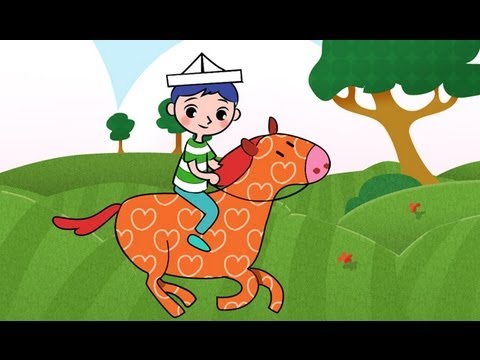 Klankoefeningen /e/
pen
hek
bel
zes
bed
weg
hemd
fles
melk
nek
pet
mep
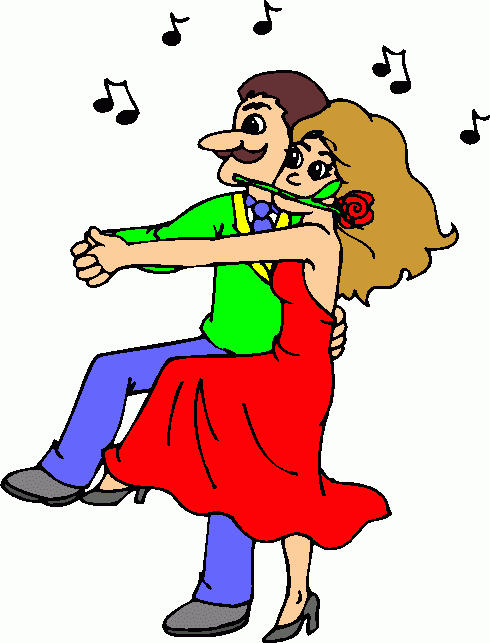 Woord van de dag:     dansen
filmpje
a

(evolution of dance 5.51 min, in dit filmpje zie je de ontwikkeling van de dans van oertijd tot nu)
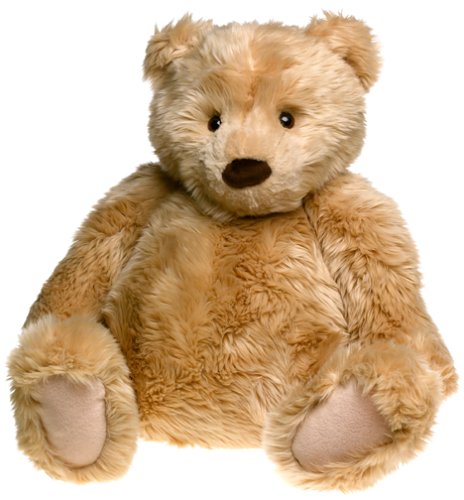 de beer
[Speaker Notes: Wie heeft er ook een beer thuis?  Waar is de beer, slaapt de beer bij jou?]
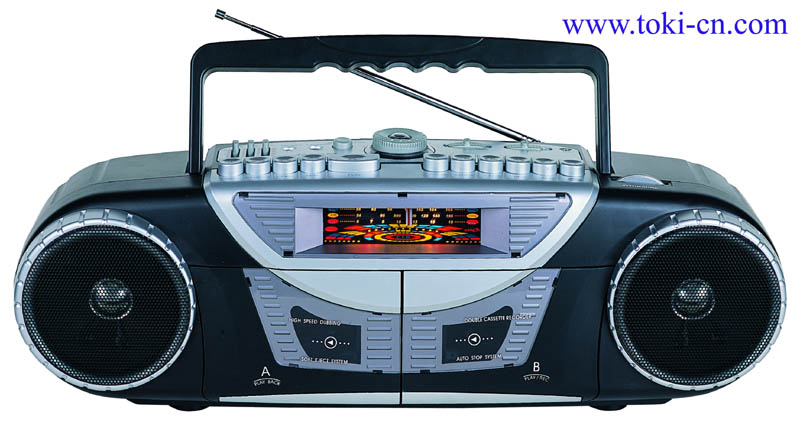 de knop (van de cassetterecorder)
[Speaker Notes: Doe maar na: draai aan de knop]
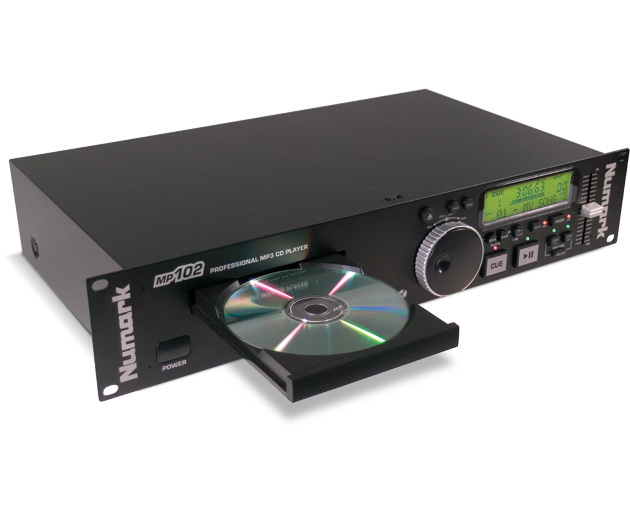 de CD-speler
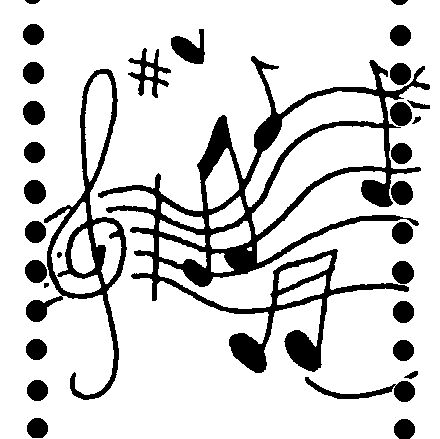 de muziek
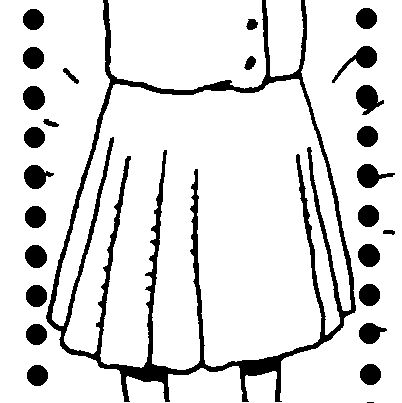 de rok
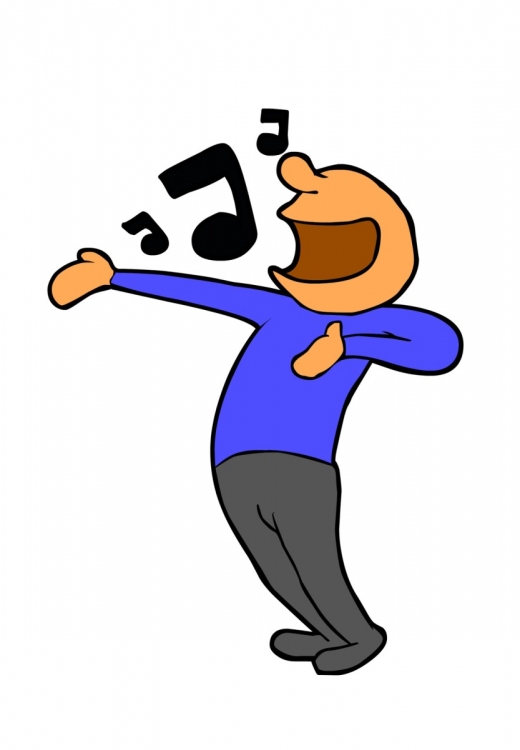 zingen
[Speaker Notes: + leerling:  laat het woord vervoegen en een zin maken]
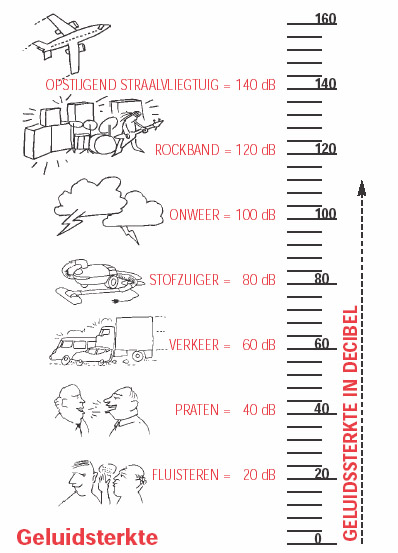 hard – zacht (geluid)
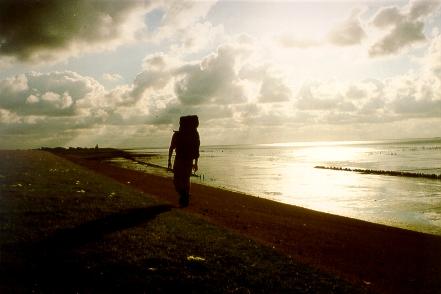 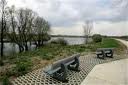 langs
lopen langs het water.
de weg loopt langs het water.
[Speaker Notes: Uitbeelden (ik loop langs de tafel)]
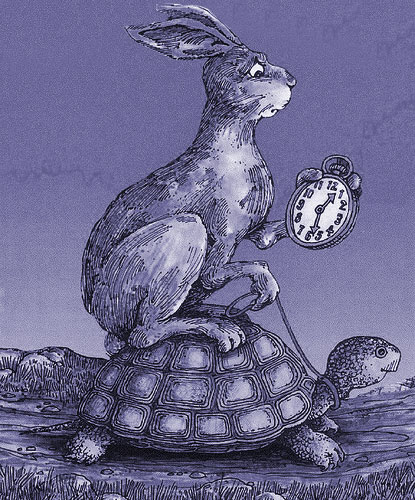 langzaam - snel
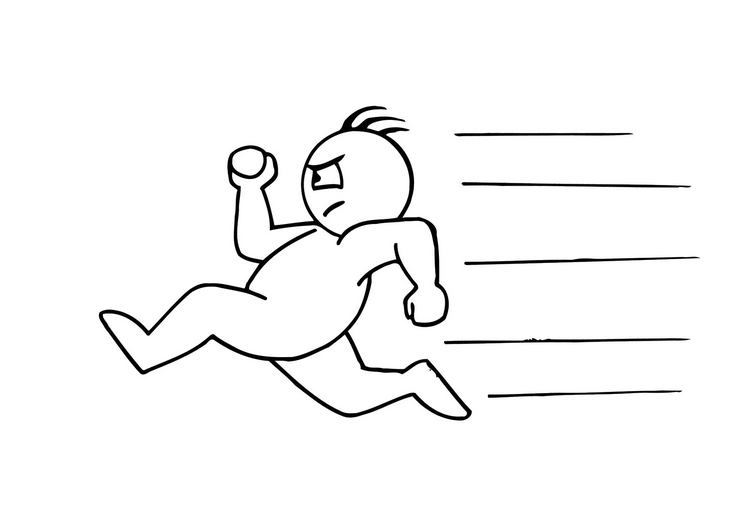 snel
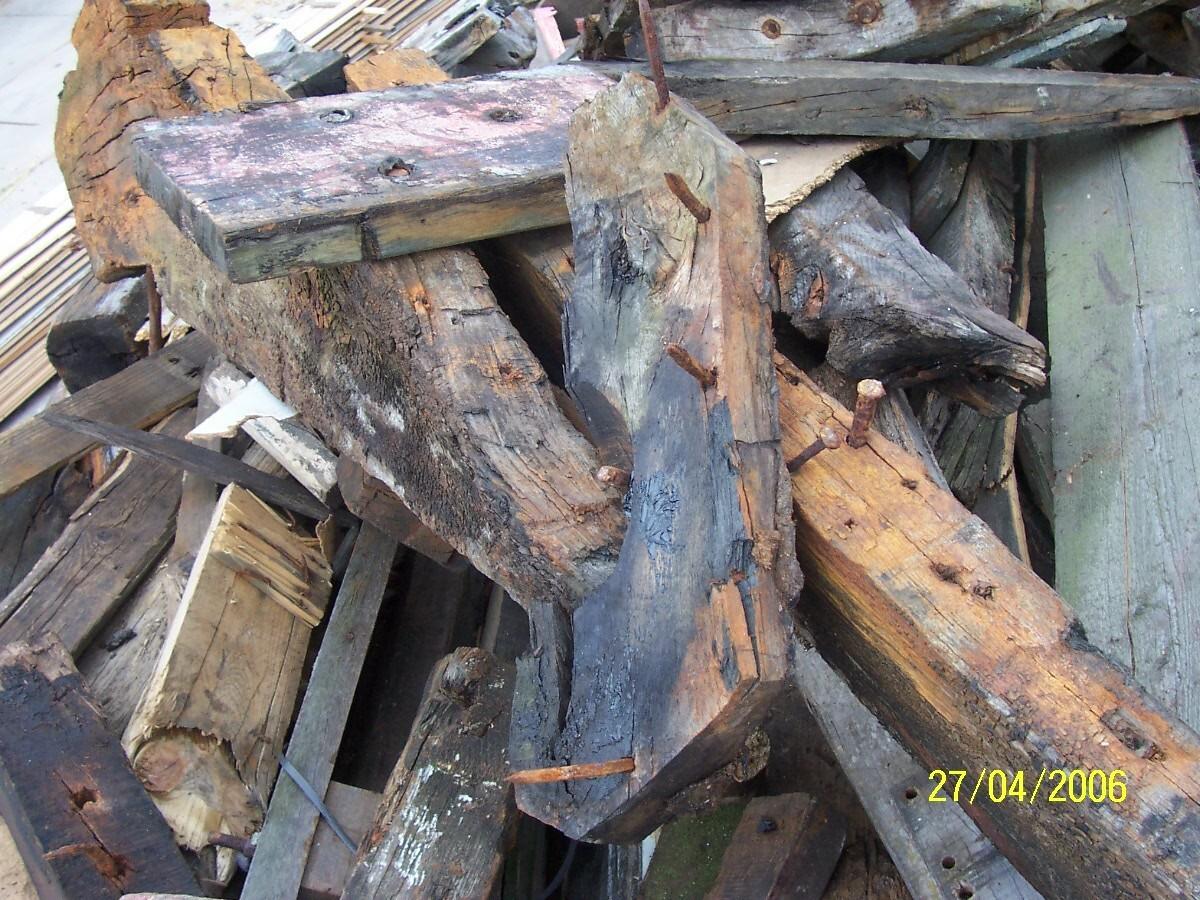 oud (hout)
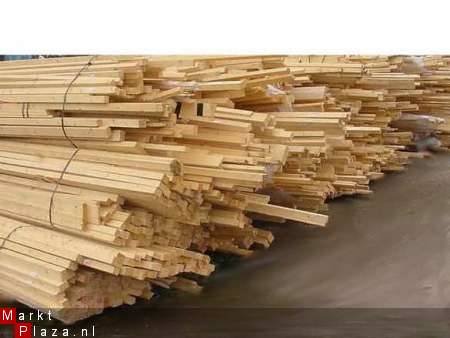 nieuw (hout)
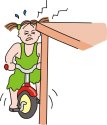 tegen (stoten tegen de tafel)
[Speaker Notes: uitbeelden]
meervoud
de beer
de knop
de rok
meervoud
de beer			de beren
de knop			de knoppen
de rok			de rokken
meervoud
de cd-speler
meervoud
de cd-speler			de cd-spelers
de nieuwe rokHet verhaal
Aan de slag
We gaan uitbeelden
Langzaam / snel
Langs de tafel
Tegen de tafel
Hard tikken/praten , zacht tikken/praten

Tegenstelling oud / nieuw laten zien
Ter afsluiting
Stoelendans (liedje op globe.yurls -> cursus 1)
Woorden herhalen met de memory kaarten (even pakken uit de kast)
In TweetalCoach elkaar opdrachten geven: langzaam/snel/hard/zacht/langs/ tegen
Wat hebben we geleerd
Het verhaal:  wie, doet, wat, waar?
De woorden
Wat is dansen?
Dag 2
weet je het nog?
De beer
De rok
dansen
Wat ga je leren?
Eten
Drinken
Tafel dekken
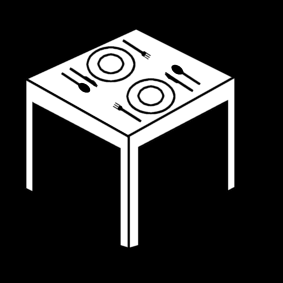 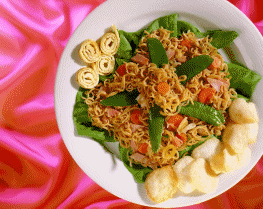 het eten
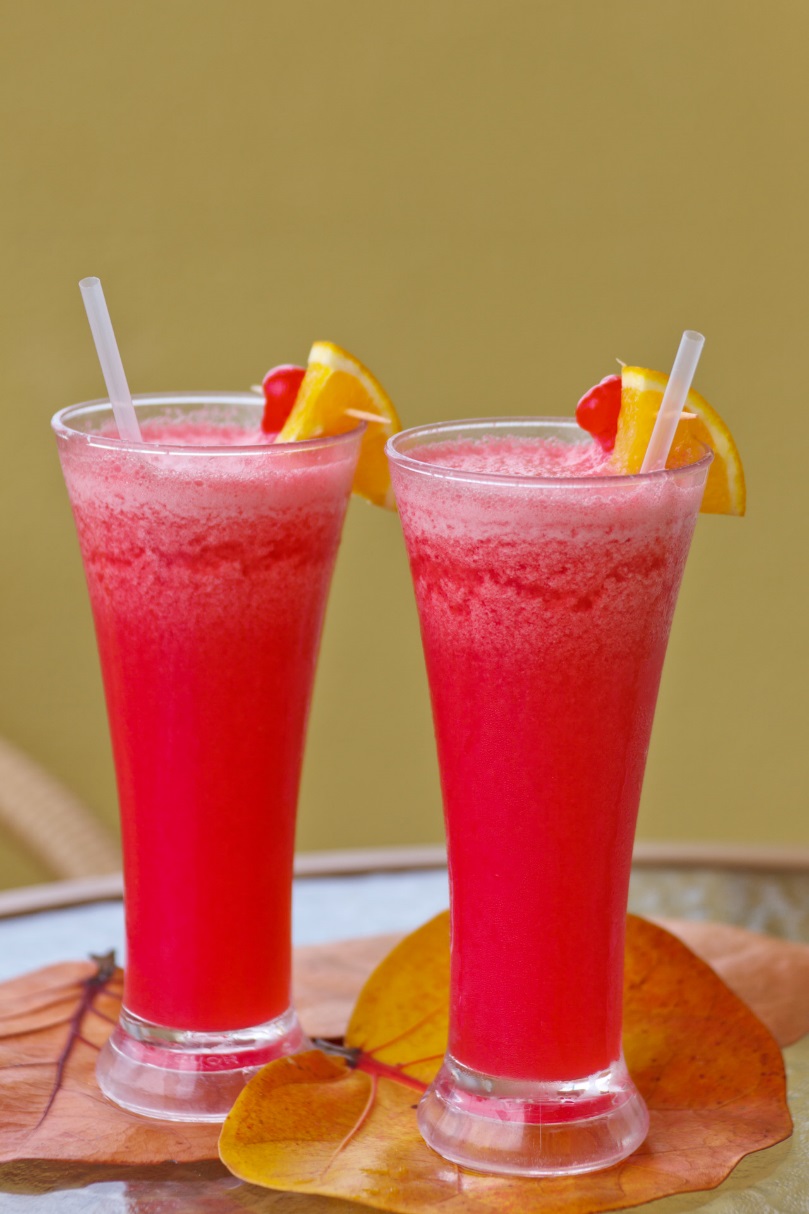 het drinken
Klankoefeningen /o/
op
pop
drop
sop
sok
long
tong
tok
mok
stok
klankversje
olleke bolleke
rebu solleke
olleke bolleke
knol
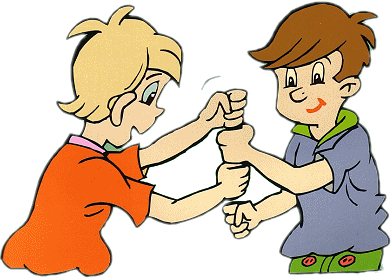 klankversje
hop hop hop
paardje in galop
wil je wel wat harder lopen
is het zakje haver op
gaan we lopen in galop
hop hop hop hop hop
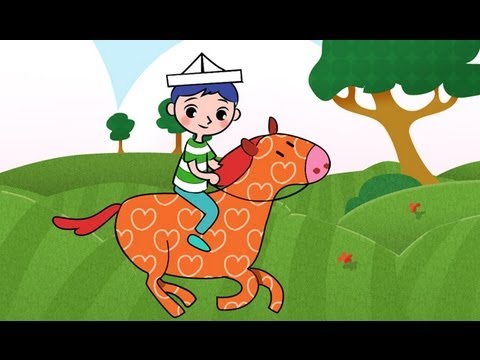 Klankoefeningen /e/
pen
hek
bel
zes
bed
weg
hemd
fles
melk
nek
pet
mep
klankversje
ik ben net in bed
en daar klinkt een trompet
tet-te-tet-te-tet
klankversje
ekkie rekkie zat op het hekkie
ekkie rekkie brak zijn nekkie
er is niet ene timmerman
die ekkie rekkie maken kan
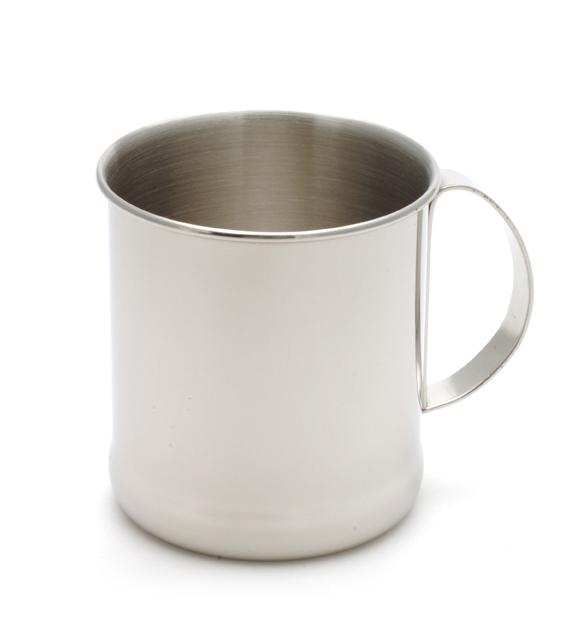 de beker
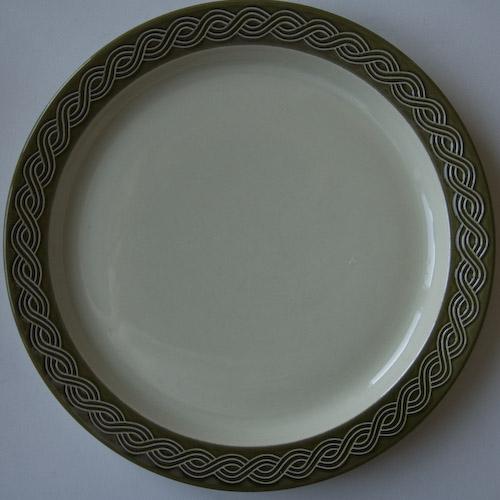 het bord
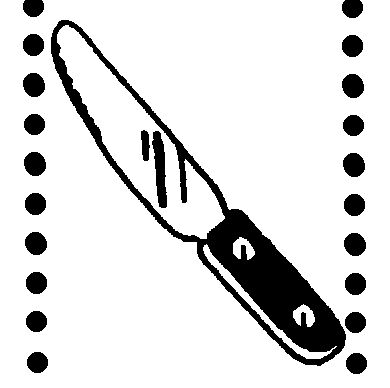 het mes
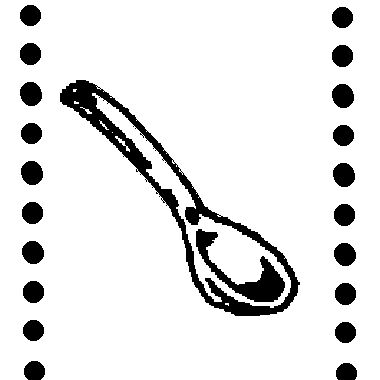 de lepel
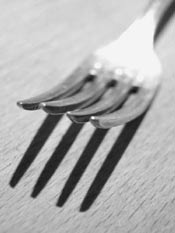 de vork
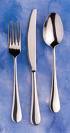 het bestek
Aan de slag
Tafel dekken
Verdelen
eten
drinken
Benoem de dia’s en leg de materialen in 2 kolommen
Benoem de dia’s en leg de materialen in 2 kolommen
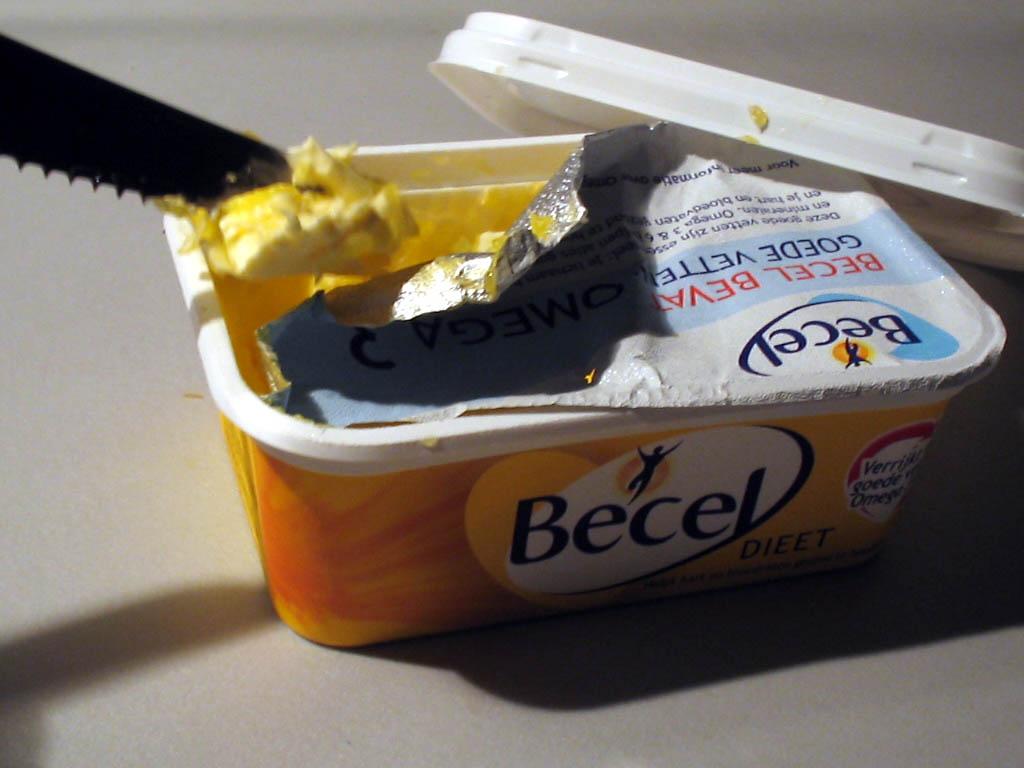 de boter
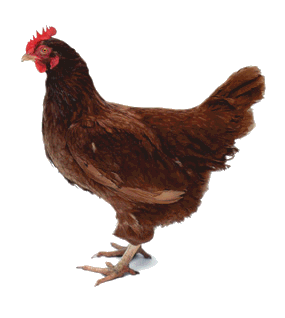 de kip
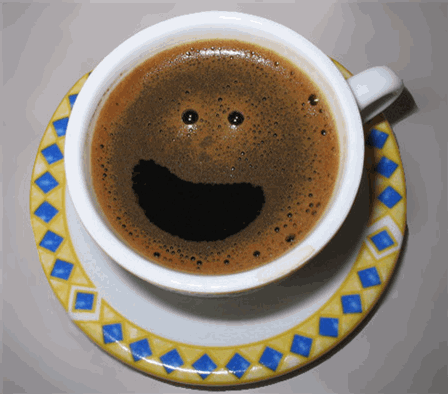 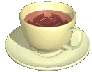 de koffie
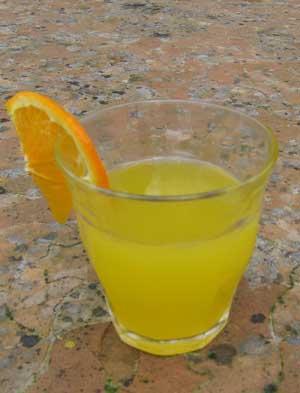 de limonade
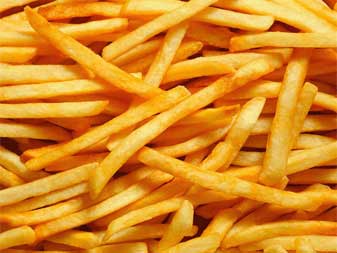 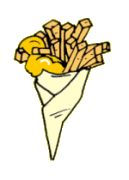 de patat
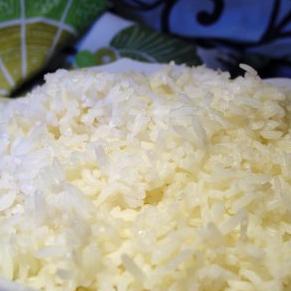 de rijst
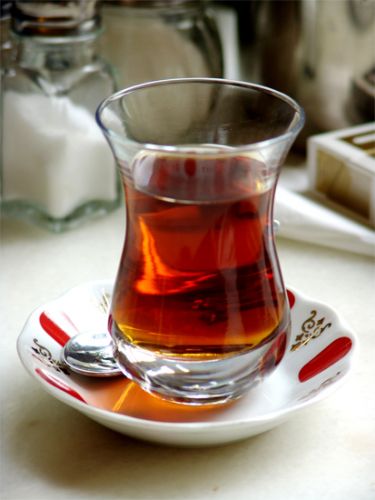 de thee
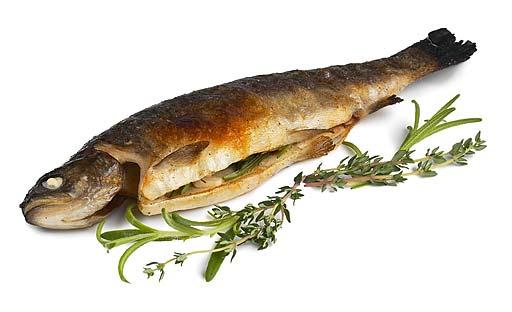 de vis
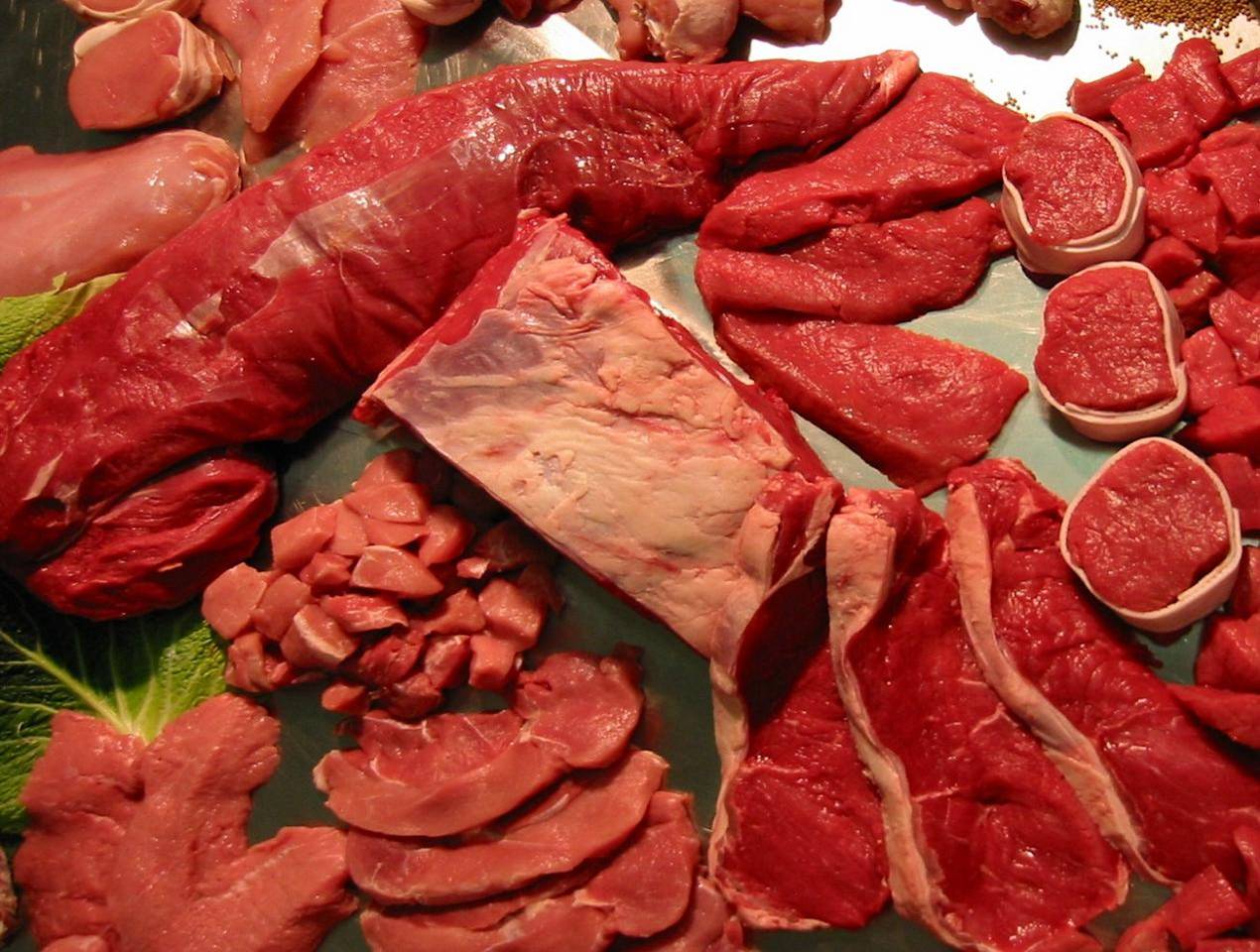 het vlees
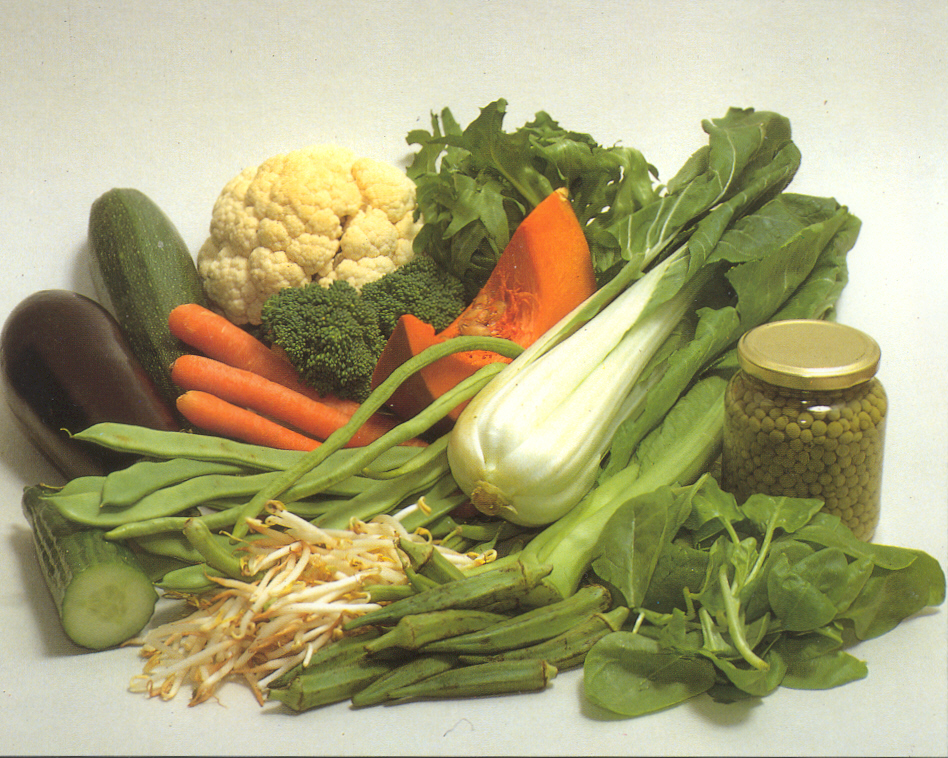 het voedsel – de groenten
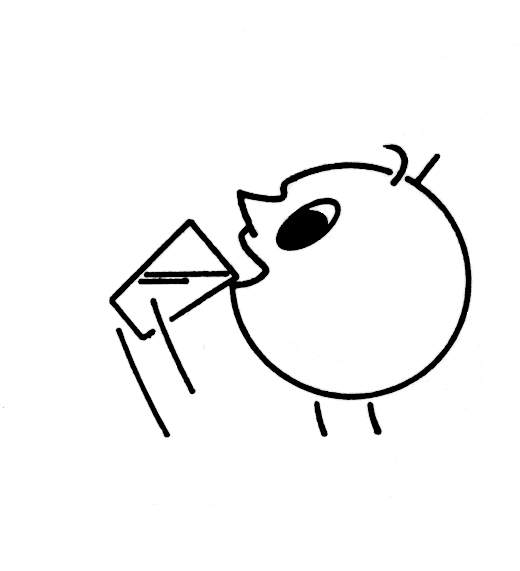 drinken
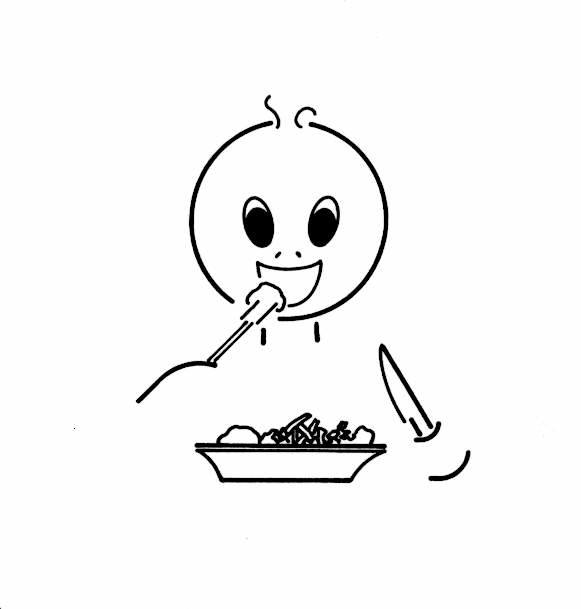 eten
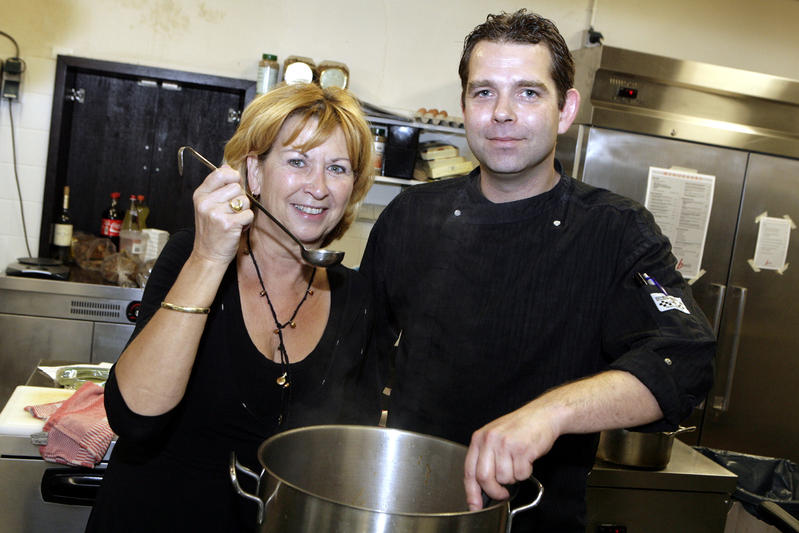 proeven
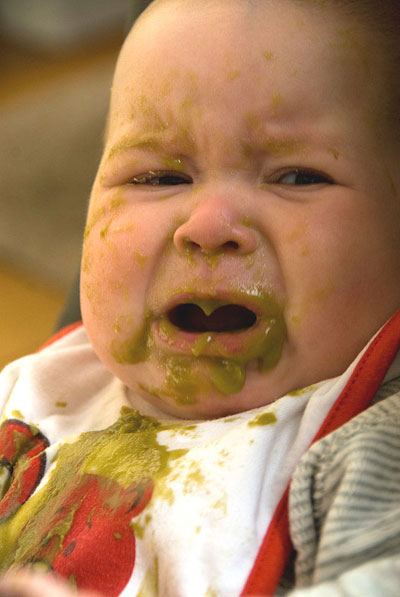 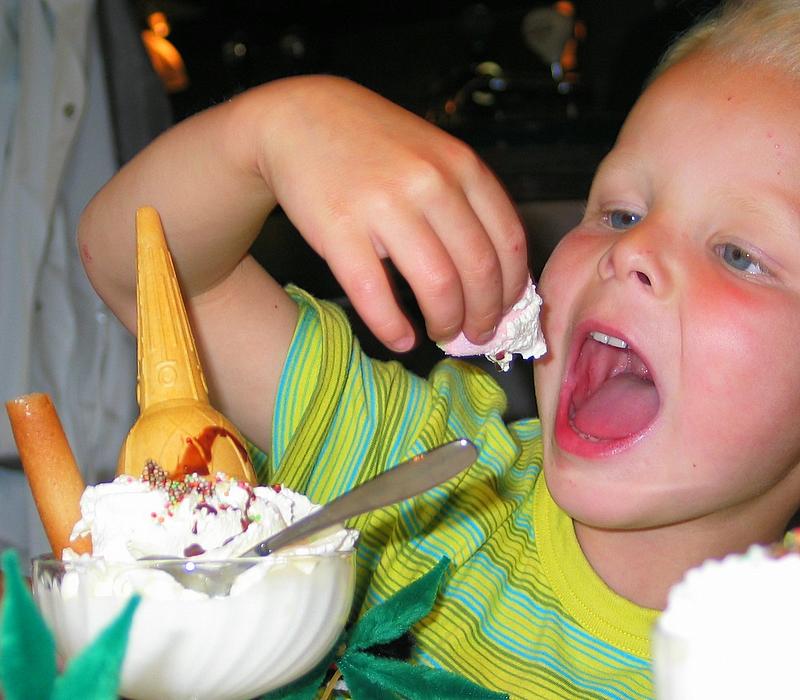 vies - lekker
Uitbeelden / knippen plakken
Hmmmmm, dit vind ik lekker!
Bah! Dit vind ik vies!
meervoud
het bord			de borden
de kip			de kippen
het mes			de messen
de vork			de vorken
meervoud
het bord
de kip
het mes
de vork
meervoud
de beker
de lepel
meervoud
de beker			de bekers
de lepel			de lepels
Wat hebben we geleerd
Teken jouw lievelingseten
Dag 3
wat hebben we geleerd?
eten / drinken
tafel dekken
lekker/ vies
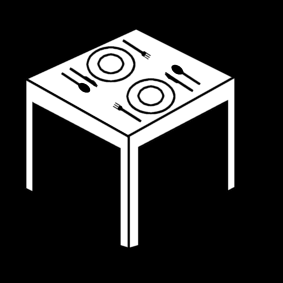 Klankoefeningen /o/
op
pop
drop
sop
sok
long
tong
tok
mok
stok
klankversje
olleke bolleke
rebu solleke
olleke bolleke
knol
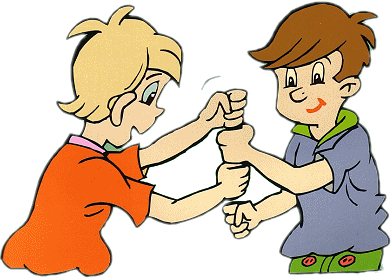 klankversje
hop hop hop
paardje in galop
wil je wel wat harder lopen
is het zakje haver op
gaan we lopen in galop
hop hop hop hop hop
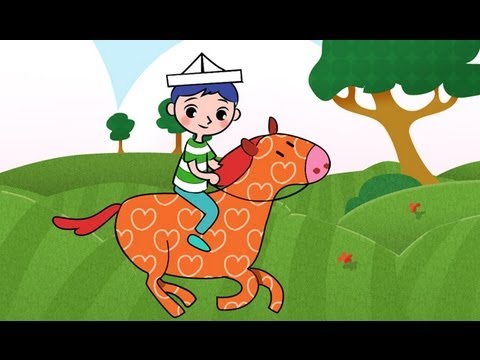 Klankoefeningen /e/
pen
hek
bel
zes
bed
weg
hemd
fles
melk
nek
pet
mep
klankversje
ik ben net in bed
en daar klinkt een trompet
tet-te-tet-te-tet
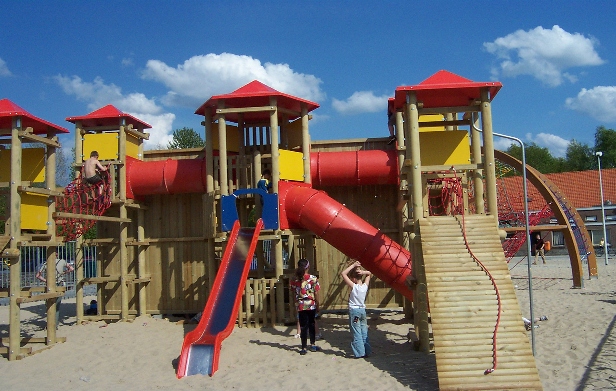 woord van de dag:     de speeltuin
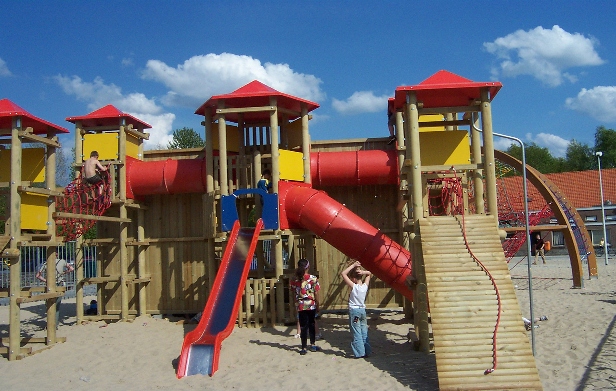 Ben jij wel eens in een speeltuin geweest?
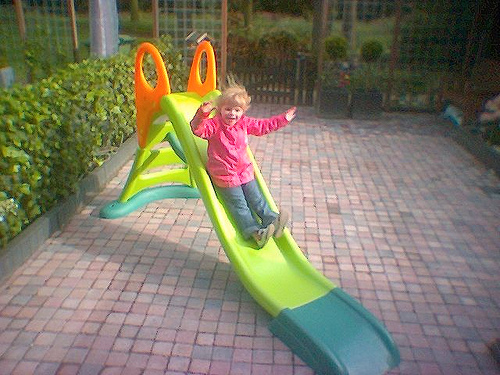 de glijbaan
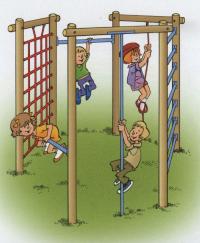 het klimrek
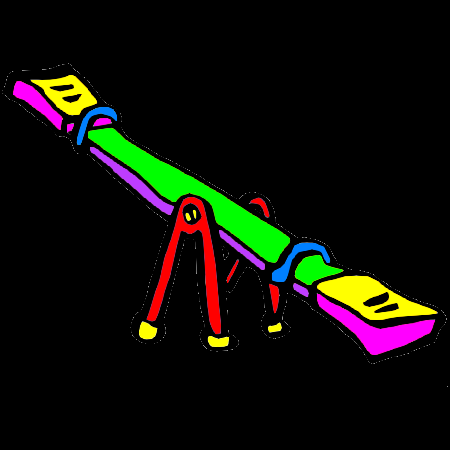 de wip
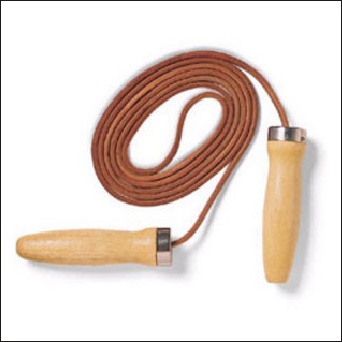 het springtouw
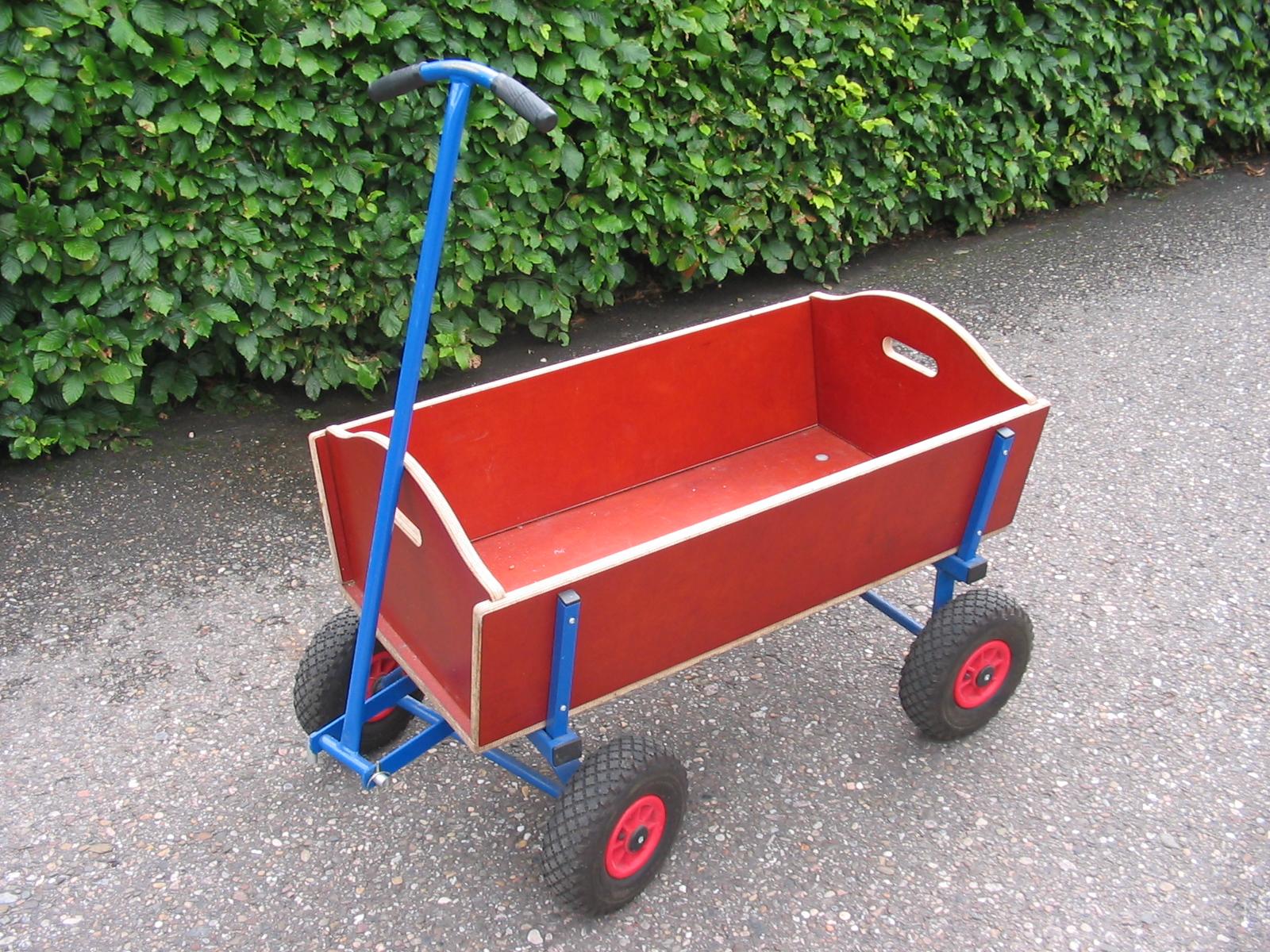 de kar
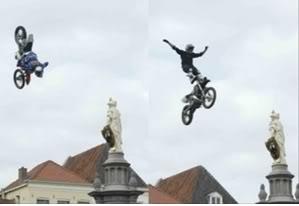 durven
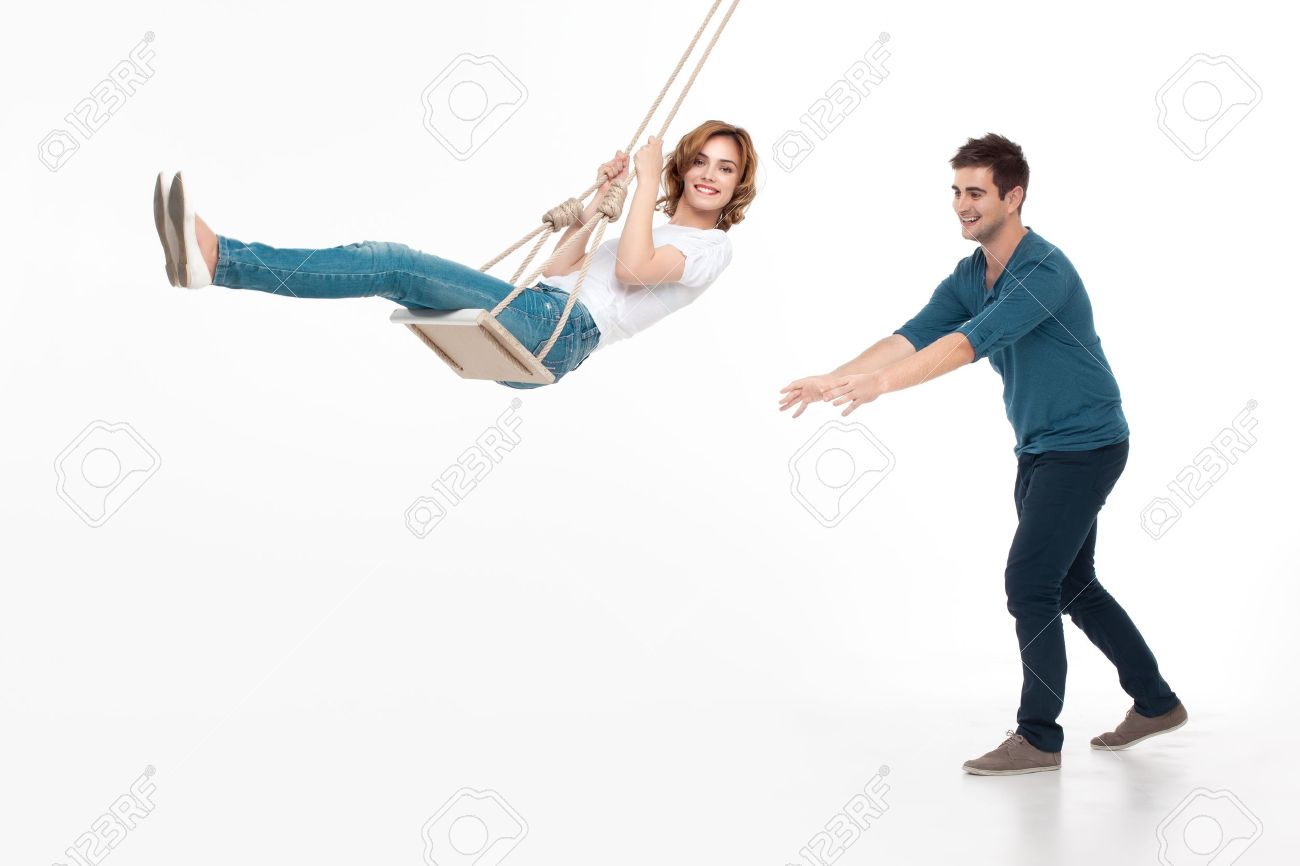 duwen
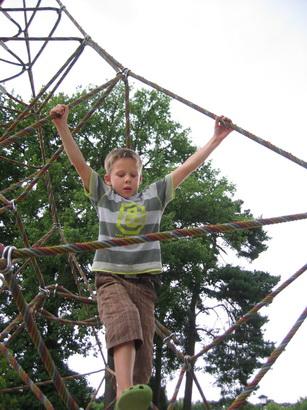 klimmen
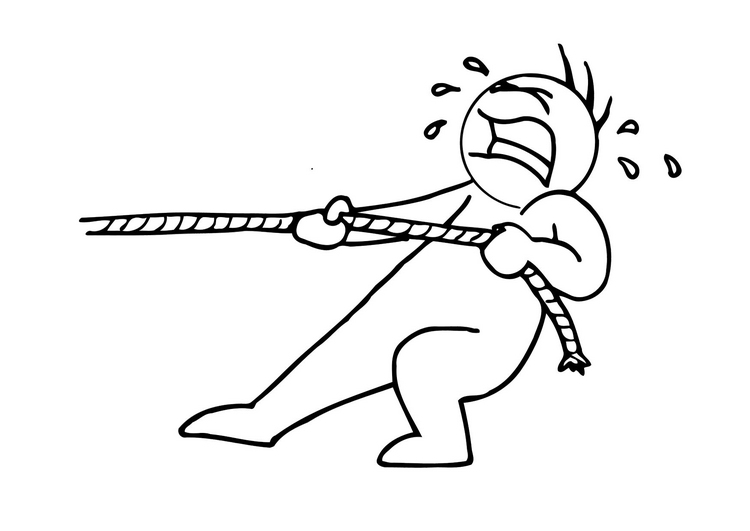 trekken
zin hebben in
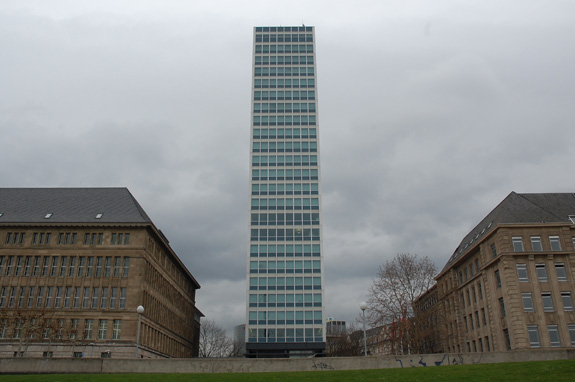 (naar) boven  	-  (naar) beneden
omhoog		-   omlaag
op			-   neer
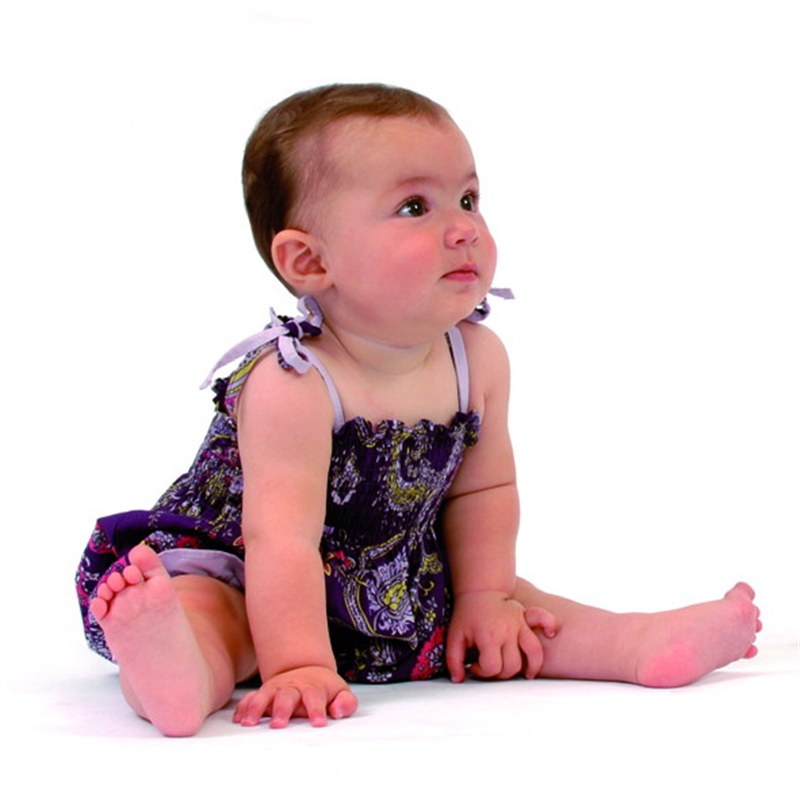 Wijd             (met de benen wijd staan)
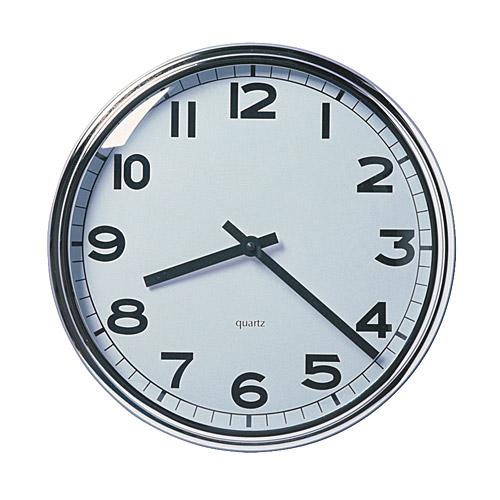 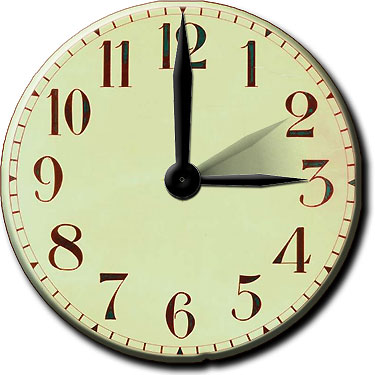 vanmorgen - vanmiddag
meervoud
de glijbaan
de kar
het klimrek
de speeltuin
het springtouw
de wip
meervoud
de glijbaan		de glijbanen
de kar			de karren
het klimrek		de klimrekken
de speeltuin		de speeltuinen
het springtouw		de springtouwen
de wip			de wippen
sem en igor in de speeltuinHet verhaal
grammatica
Igor duwt
Igor klimt
Igor glijdt
Sem staat
Sem wacht
Sem trekt
Sem valt
Wat hebben we geleerd?
Herhaal de woordkaarten – mix en ruil
Dag 4
Klankoefeningen /o/
op
pop
hond
rok
sok
tong
drop
bord
vork
stop
klankversje
olleke bolleke
rebu solleke
olleke bolleke
knol
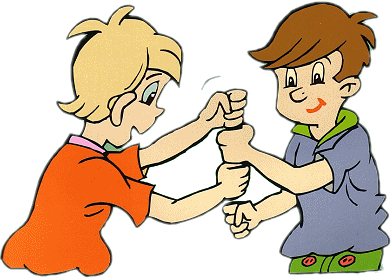 klankversje
hop hop hop
paardje in galop
wil je wel wat harder lopen
is het zakje haver op
gaan we lopen in galop
hop hop hop hop hop
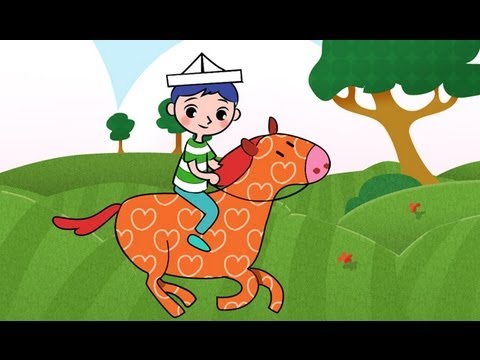 Klankoefeningen /e/
pen
hek
bel
zes
bed
weg
hemd
fles
melk
nek
pet
mep
klankversje
ik ben net in bed
en daar klinkt een trompet
tet-te-tet-te-tet
klankversje
ekkie rekkie zat op het hekkie
ekkie rekkie brak zijn nekkie
er is niet ene timmerman
die ekkie rekkie maken kan
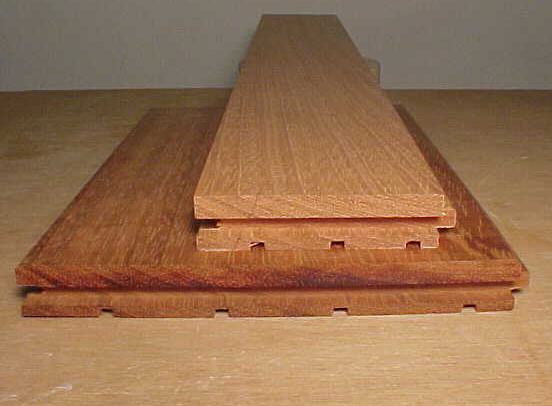 woord van de dag: smal en breed
wat hebben we geleerd?
de speeltuin
hoog /laag
boven / beneden
op / neer
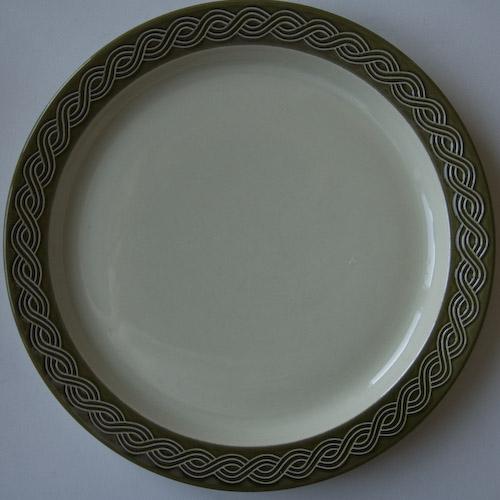 het bord
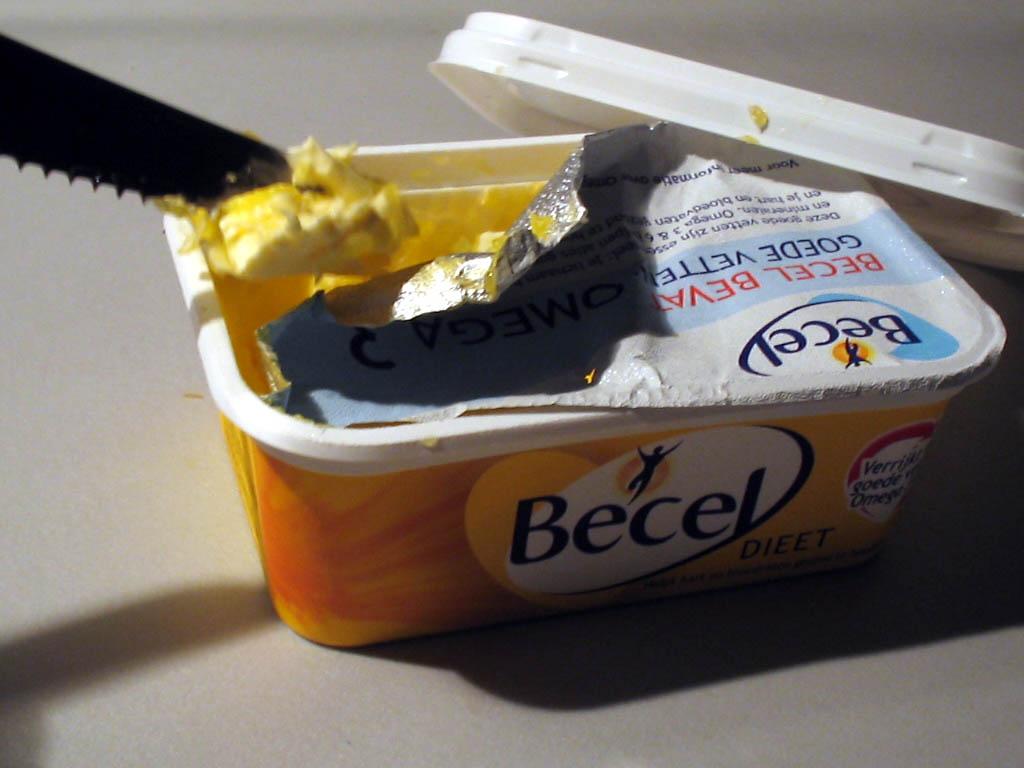 de boter
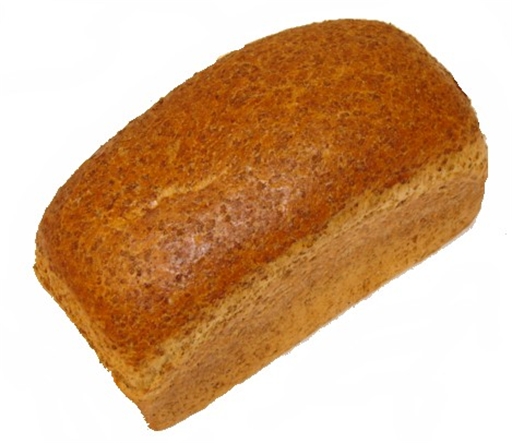 het brood
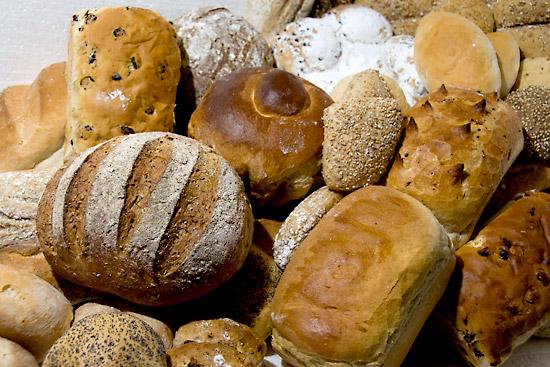 het brood
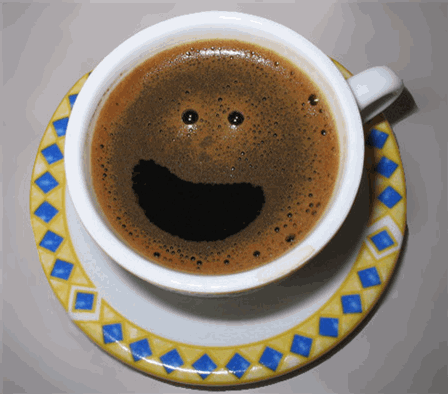 de koffie
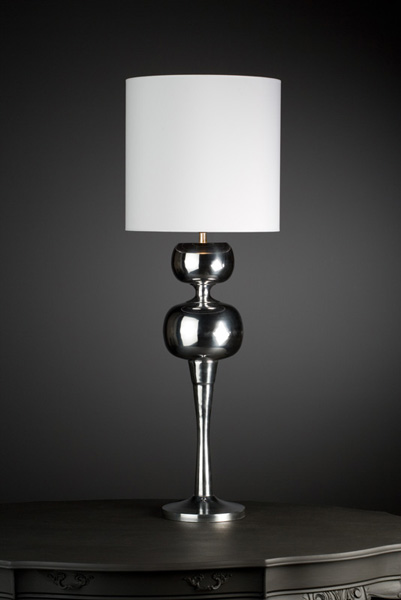 de lamp
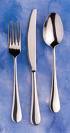 het bestek
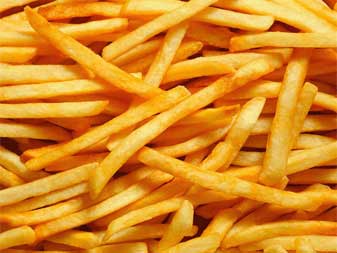 de patat
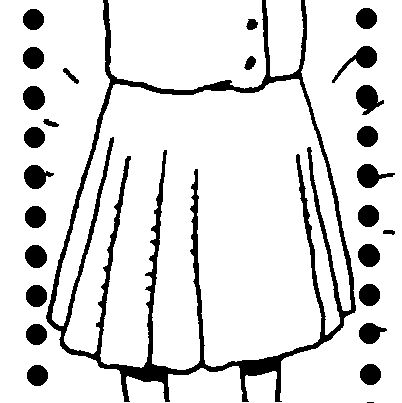 de rok
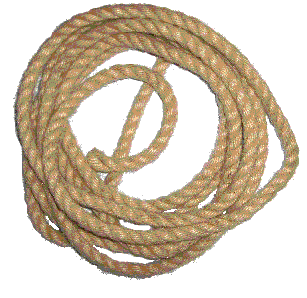 het touw
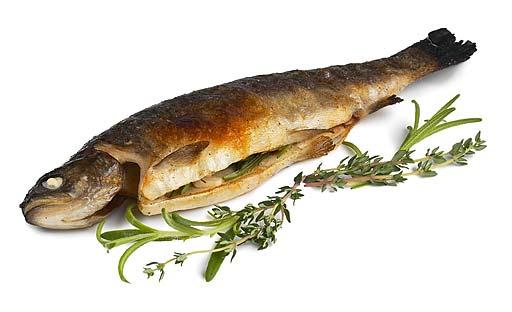 de vis
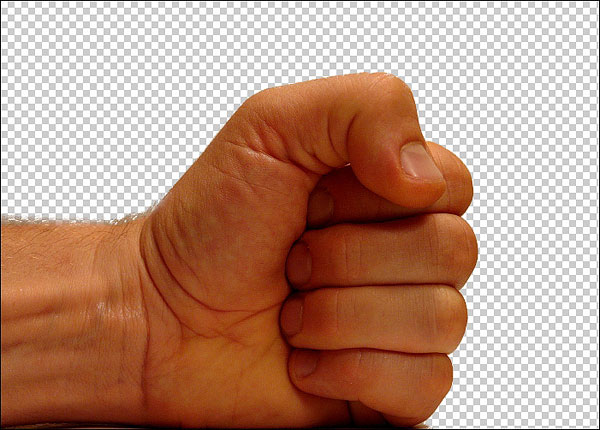 de vuist
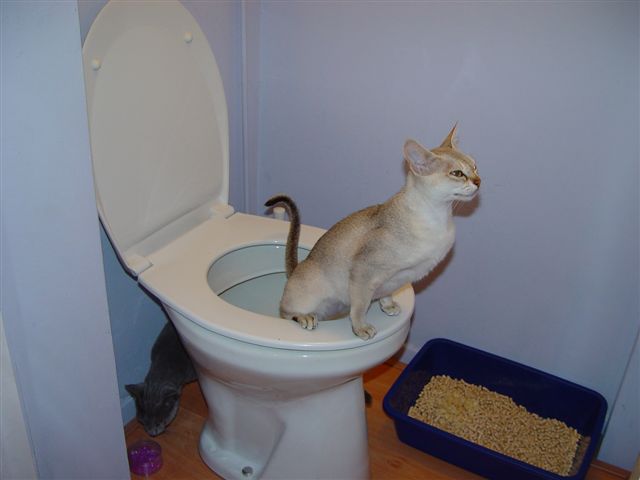 de wc
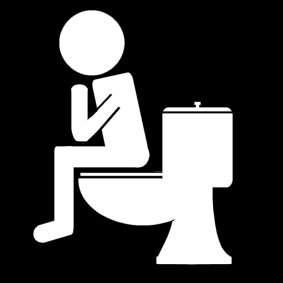 de wc - plassen
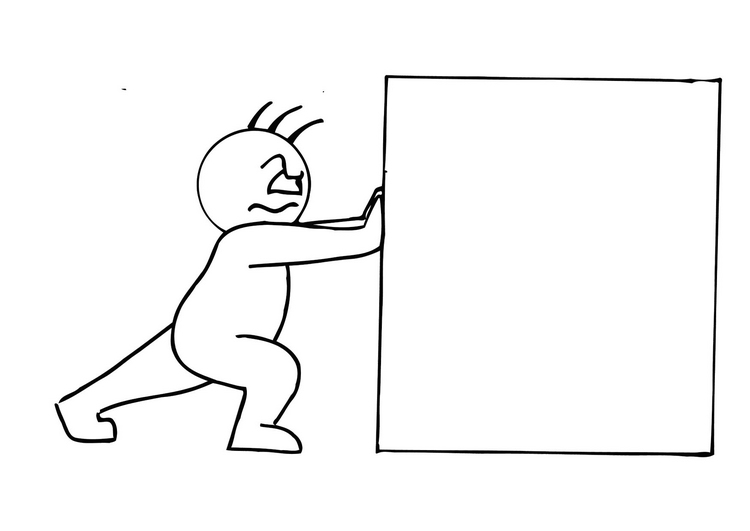 duwen
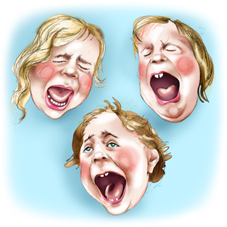 gillen
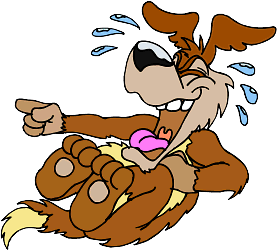 lachen
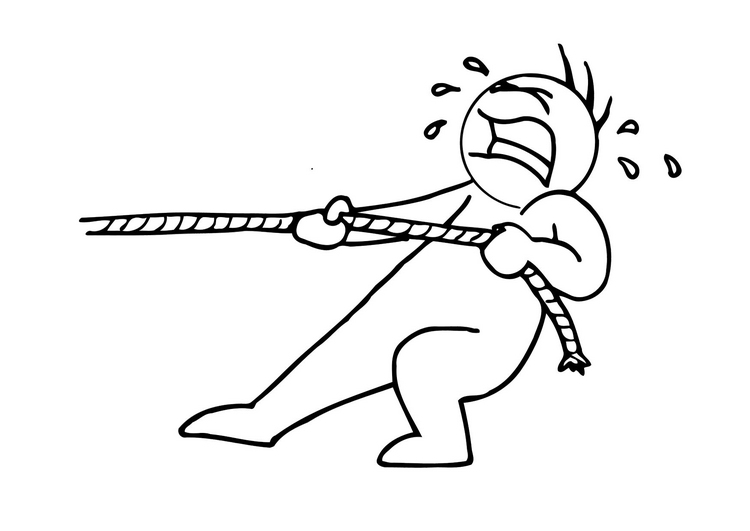 trekken
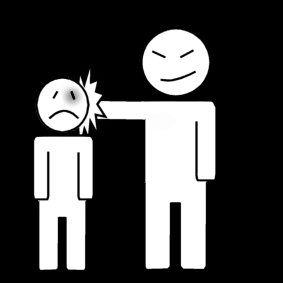 slaan
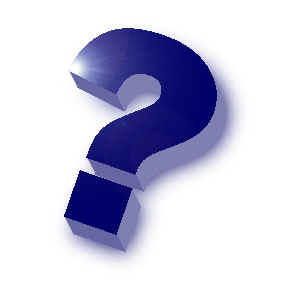 de vraag
meervoud
het bord
het brood
de lamp
het mes
de rok
het touw
de vis
de vork
de vuist
meervoud
het bord			de borden
het brood			de broden
de lamp			de lampen
het mes			de messen
de rok			de rokken
het touw			de touwen
de vis			de vissen
de vork			de vorken
de vuist			de vuisten
meervoud
de tafel
de wc
meervoud
de tafel			de tafels
de wc			de wc’s
Wat hebben we geleerd?
Herhaal de woordkaarten
Dag 5
Weet je nog?
Eten
Drinken
Tafel dekken
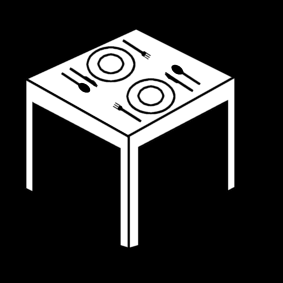 Wat ga je leren?
De taart
Het meel
Bakken
feest
Klankoefeningen /o/
op
pop
hond
rok
sok
tong
drop
bord
vork
stop
klankversje
olleke bolleke
rebu solleke
olleke bolleke
knol
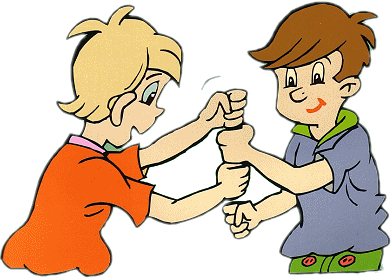 klankversje
hop hop hop
paardje in galop
wil je wel wat harder lopen
is het zakje haver op
gaan we lopen in galop
hop hop hop hop hop
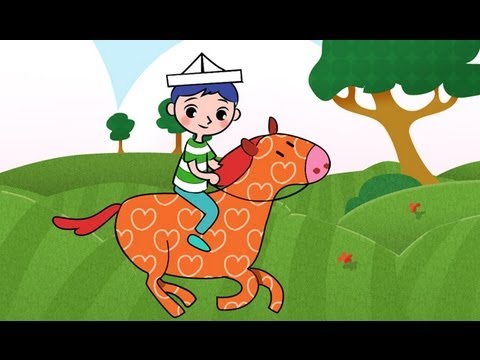 Klankoefeningen /e/
pen
hek
bel
zes
bed
weg
hemd
fles
melk
nek
pet
mep
klankversje
ik ben net in bed
en daar klinkt een trompet
tet-te-tet-te-tet
klankversje
ekkie rekkie zat op het hekkie
ekkie rekkie brak zijn nekkie
er is niet ene timmerman
die ekkie rekkie maken kan
Klankoefening /u/
druk
stuk
vlug
juf
puk
mug
bus
kus
zus
rug
stug
muts
klankversje
hummeltje tummeltje zat op de wagen
hummeltje tummeltje viel van de wagen
er is geen ene timmerman
die hummeltje tummeltje maken kan
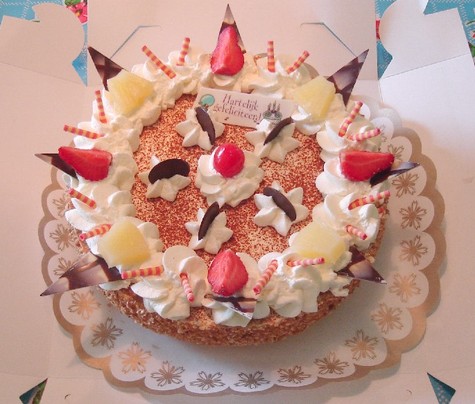 Woord van de dag: de taart
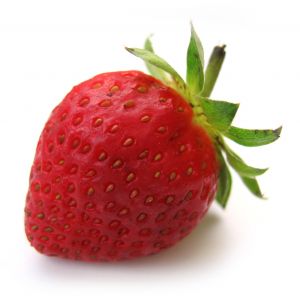 de aardbei
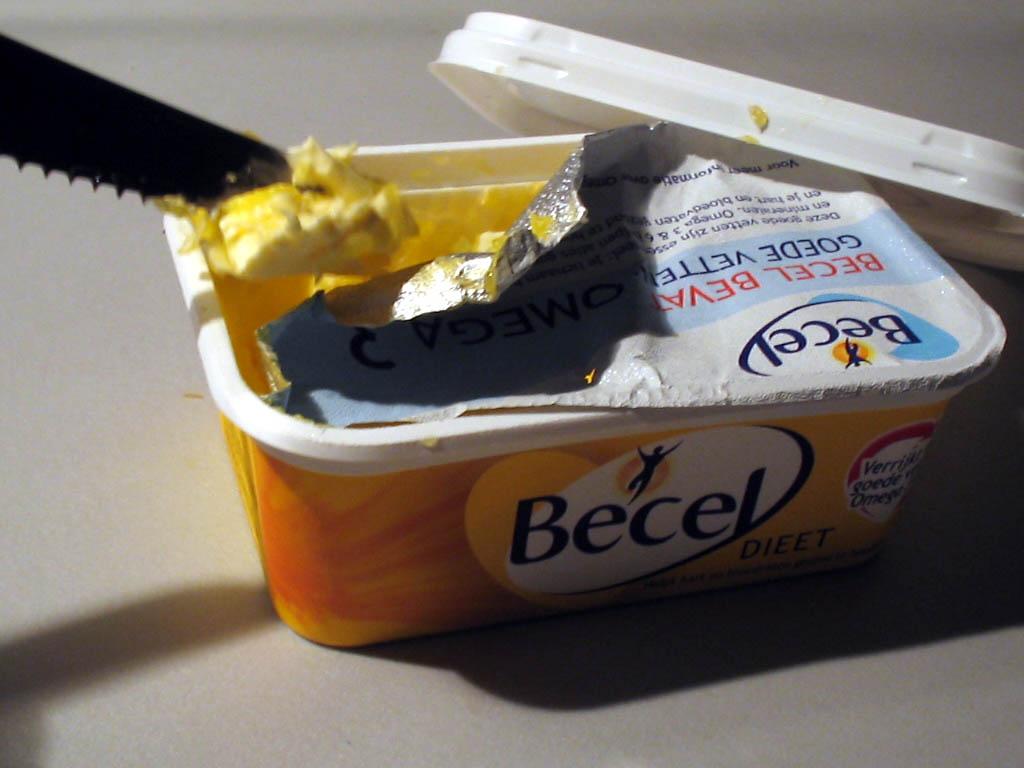 de boter
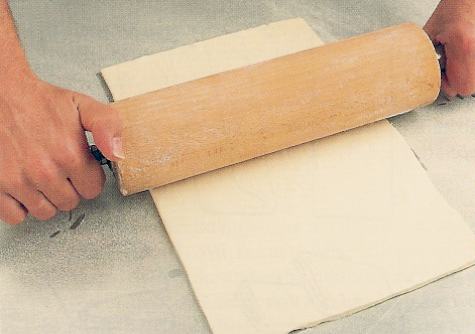 het deeg – de deegroller
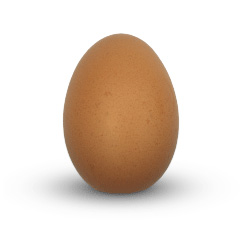 het ei
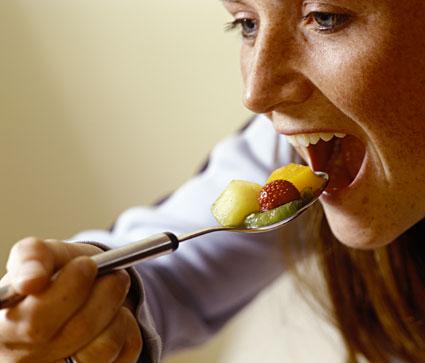 de hap
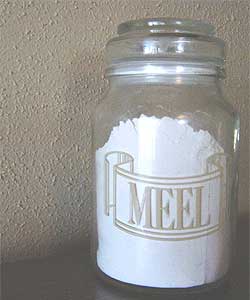 het meel
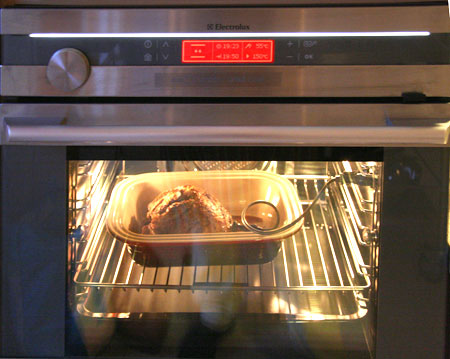 de oven
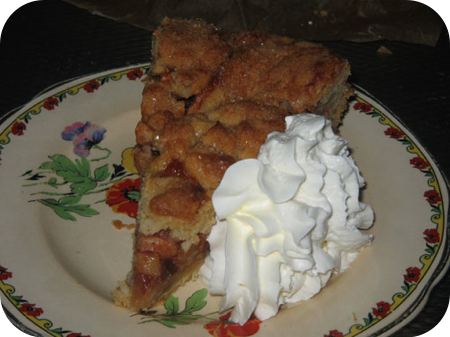 de slagroom
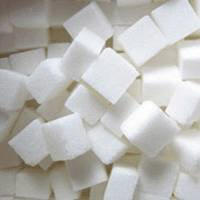 de suiker
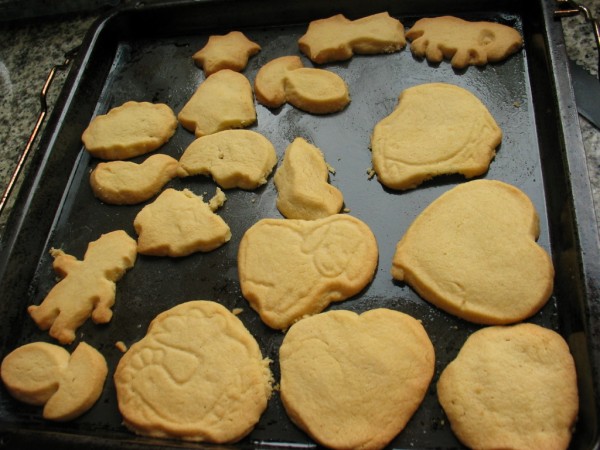 bakken
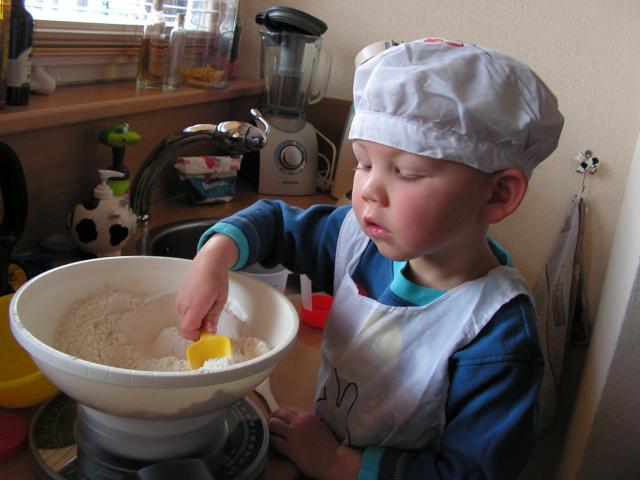 nodig hebben    (Wat heb ik nodig om een taart te bakken?)
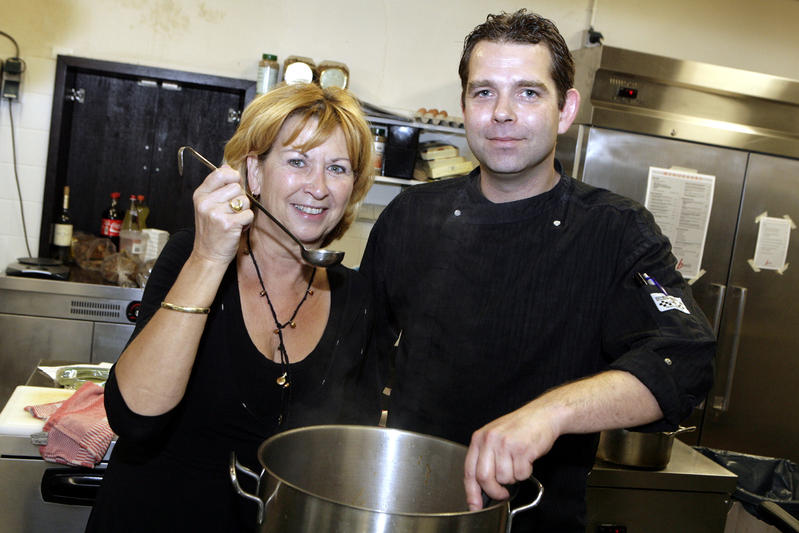 proeven
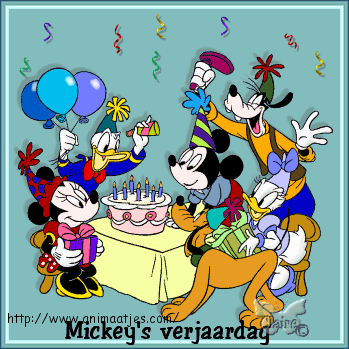 lekker
Het verhaal
Je kan er nu voor kiezen om het prentenboek ‘een taart voor kleine beer ‘  voor te lezen, in de map van de powerpoint staat ook een powerpoint met de platen van het verhaal. Een vereenvoudigde versie van de tekst staat in de handleiding.
meervoud
de aardbei
het ei
de hap
de taart
meervoud
de aardbei		de aardbeien
het ei			de eieren
de hap			de happen
de taart			de taarten
meervoud
de oven
meervoud
de oven			de ovens
Het - woorden
Pak de HET- doos en een rood blad
Herhaal alle het woorden uit de doos
Schrijf het woord: feest op het blad
Laat de kinderen alle het- woorden opplakken  en kleuren in hun woordenboek